LOGIKA MATEMATIKAoleh Hana Puspita Eka Firdaus, S.Pd., M.Pd
Logika matematika merupakan  ilmu yang mempelajari tentang bagaimana cara berpikir logis/masuk akalLogika matematika adalah	ilmu yang digunakan untuk menentukan nilai kebenaran dari suatu pernyataan atau penarikan kesimpulan berdasarkan aturan-aturan dasar yang berlaku.
2
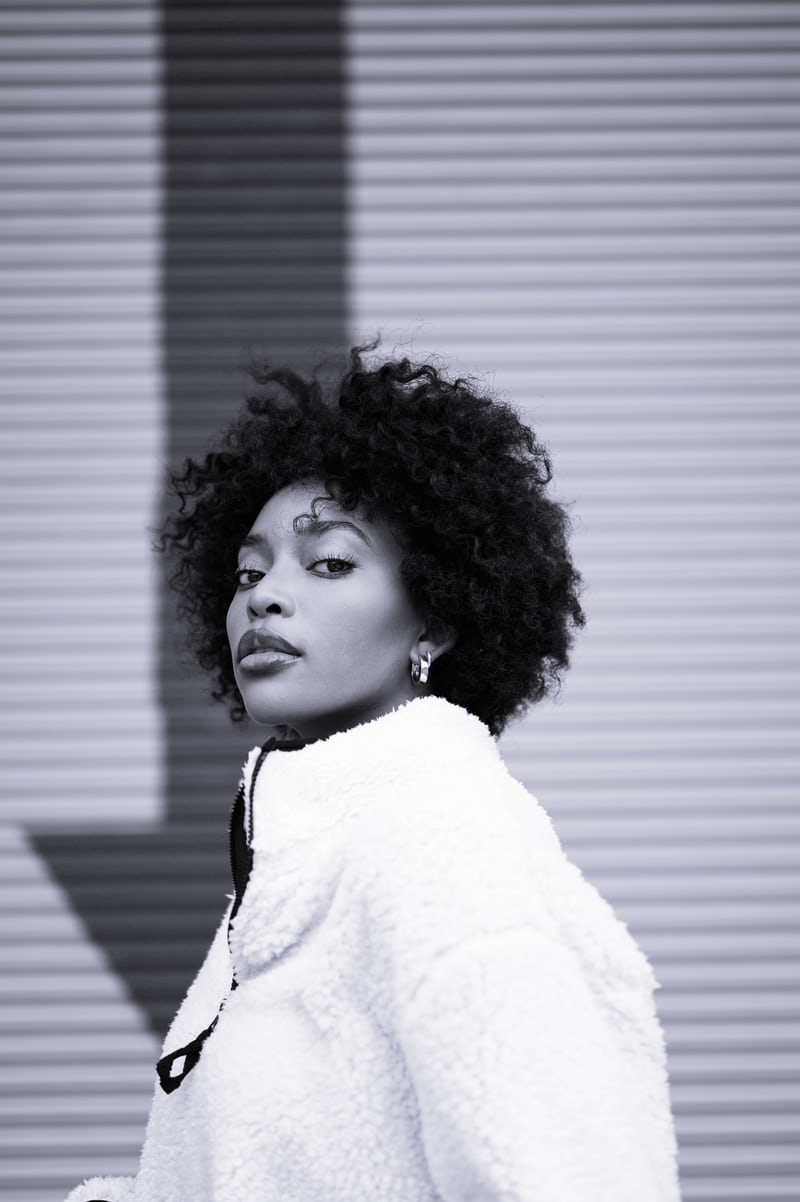 PERNYATAAN
(PREPOSISI)
3
Pernyataan adalah suatu kalimat yang bernilai benar saja atau salah saja tetapi tidak keduanya. 
Pernyataan disebut juga dengan kalimat tertutup.
Mari kita selidiki kalimat berikut !
Singa adalah mamalia. 
7 adalah bilangan genap.
Gajah itu memiliki gading.
Seminggu terdiri dari 5 hari.
8 + 4 = 12.
7 > 16.
Kemana kamu akan pergi?
Pernyataan dilambangkan dengan
	p, q, r , dst. (huruf kecil)

Nilai kebenaran pernyataan :
	B (benar) 
	S (salah)
Contoh :
p: 5 adalah bilangan prima. (B)
6
Kalimat Terbuka
Kalimat terbuka adalah kalimat yang memuat variabel sehingga belum dapat di tentukan    nilai kebenarannya (benar atau salah). 

Contoh
	a. 	m adalah bilangan bulat.
	b. 	x + 2 < 17
	c. 	x = 3y - 1
Suatu kalimat terbuka bisa menjadi peryataan (kalimat tertutup) dengan mengganti (mensubstitusikan) semua variabel yang terkandung di dalamnya dengan konstanta dari semestanya. Sehingga pernyataan yang dihasilkan jelas nilai kebenarannya.
TERIMA KASIHSELAMAT BELAJAR
8